Презентация уголка «Эколята-Дошколята»
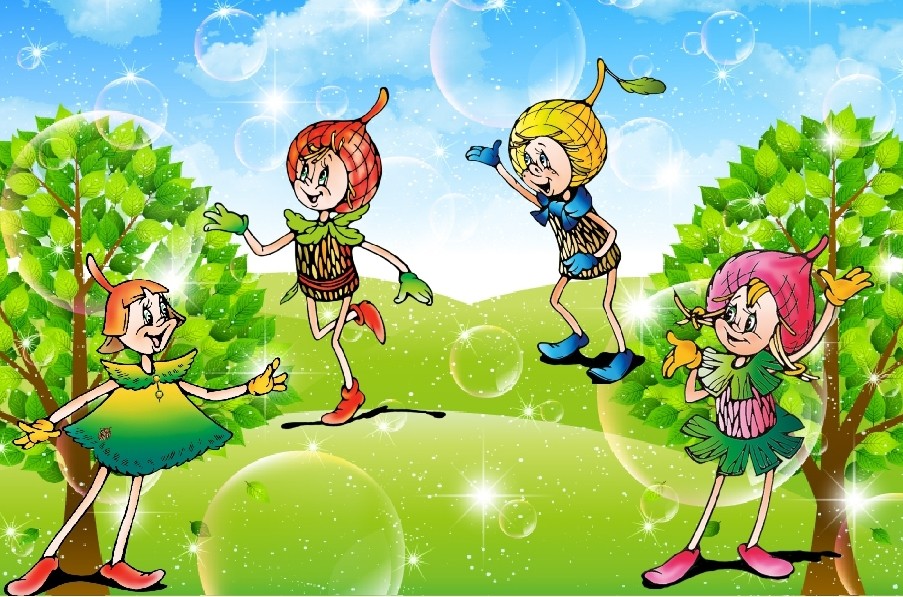 МБОУ «ВОК» СП Комаровская школа
Экологический стенд «Эколята-Дошколята» разработан воспитателями детского  сада, для наглядного и действенного ознакомления детей дошкольного возраста с природой в рамках проекта «Эколята –Дошколята».
Цель. 
Формирование у ребёнка богатого внутреннего мира и системы ценностных
 отношений к природе, её животному и растительному миру, 
развитие внутренней потребности любви к природе и, как следствие,
 бережного отношения к ней, воспитание у ребёнка культуры природолюбия.
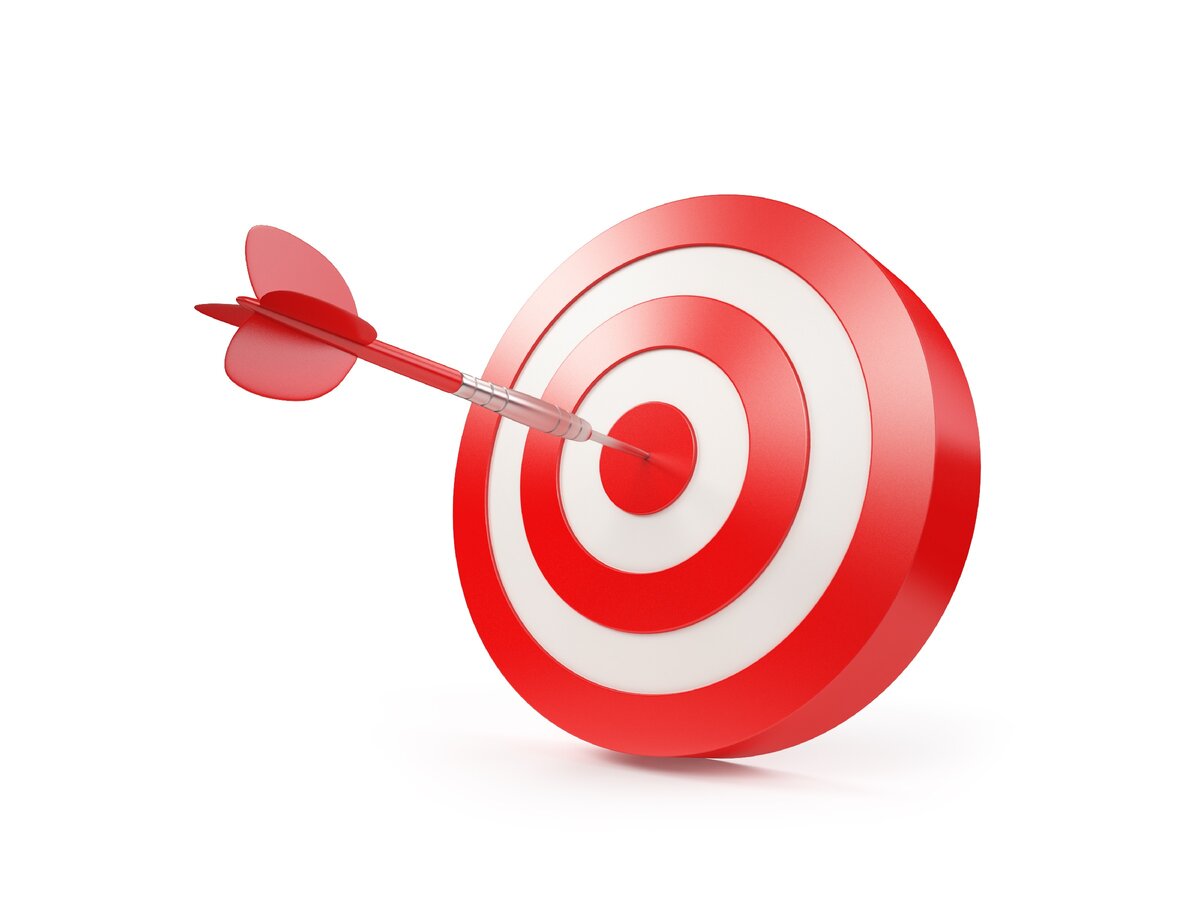 Задачи. 
• дать ребёнку знания об окружающей его Природе, познакомить с разнообразием животного и растительного мира его малой родины, показать неповторимость, величие, силу и красоту природы;
• способствовать развитию понимания ребёнком неразделимого единства человека и природы, понимание общечеловеческой ценности природы;
• помочь ребёнку осознать необходимость сохранения, охраны и спасения природы для выживания на земле самого человека;
• расширить общий кругозор детей, способствовать развитию их творческих способностей.
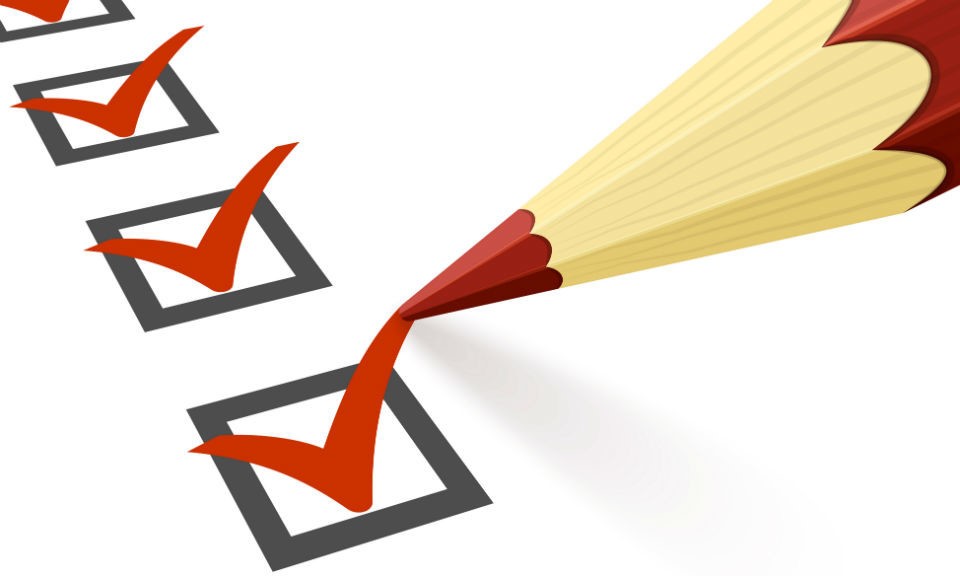 Уголок «Эколята - дошколята» – это одна из игровых и учебных зон нашей группы.
    В верхней части стенда размещен логотип Эколят Дошколят. В разделе «Клятва» расположен текст клятвы для посвящения детей в Эколят Дошколят. Эколят Дошколят сопровождают сказочные герои Эколята: Шалун, Умница, Елочка и Тихоня. Они берегут лес и его жителей. С Умницей дети читают книги о природе и животных, учат стихи и поют песни, делают поделки. С Елочкой проводят эксперименты в лаборатории. Тихоня показывает ребятам как ухаживать за растениями в уголке природы и на игровой площадке, помогает ребятам посадить и вырастить огород на окне. А с Шалуном они играют в подвижные, словесные, дидактические игры. Вместе со всеми героями мы проводим веселые развлечения, изучаем обитателей земли и родного края.
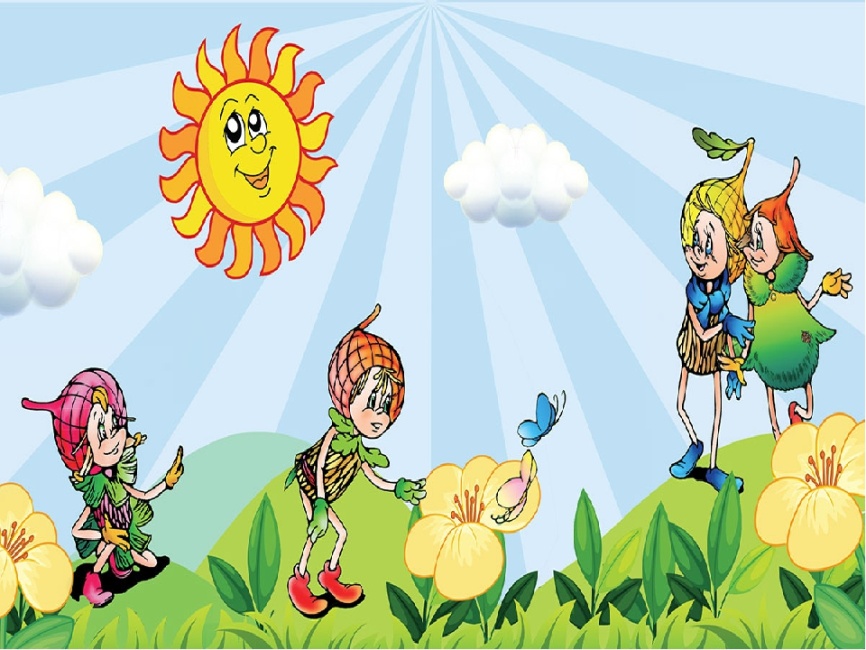 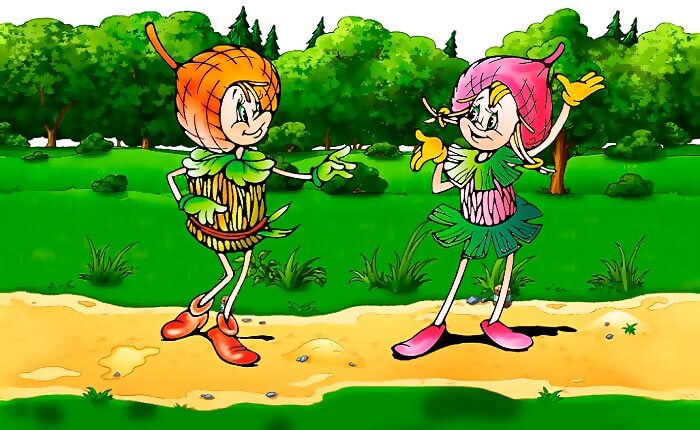 Стенд
На стенде расположены правила «Береги природу», выставка рисунков «Природа глазами детей», книги о природе, выставлены подборки стихов, загадок,  викторин, ребусов, настольных игр, картотека опытов, макеты, календарь природы.
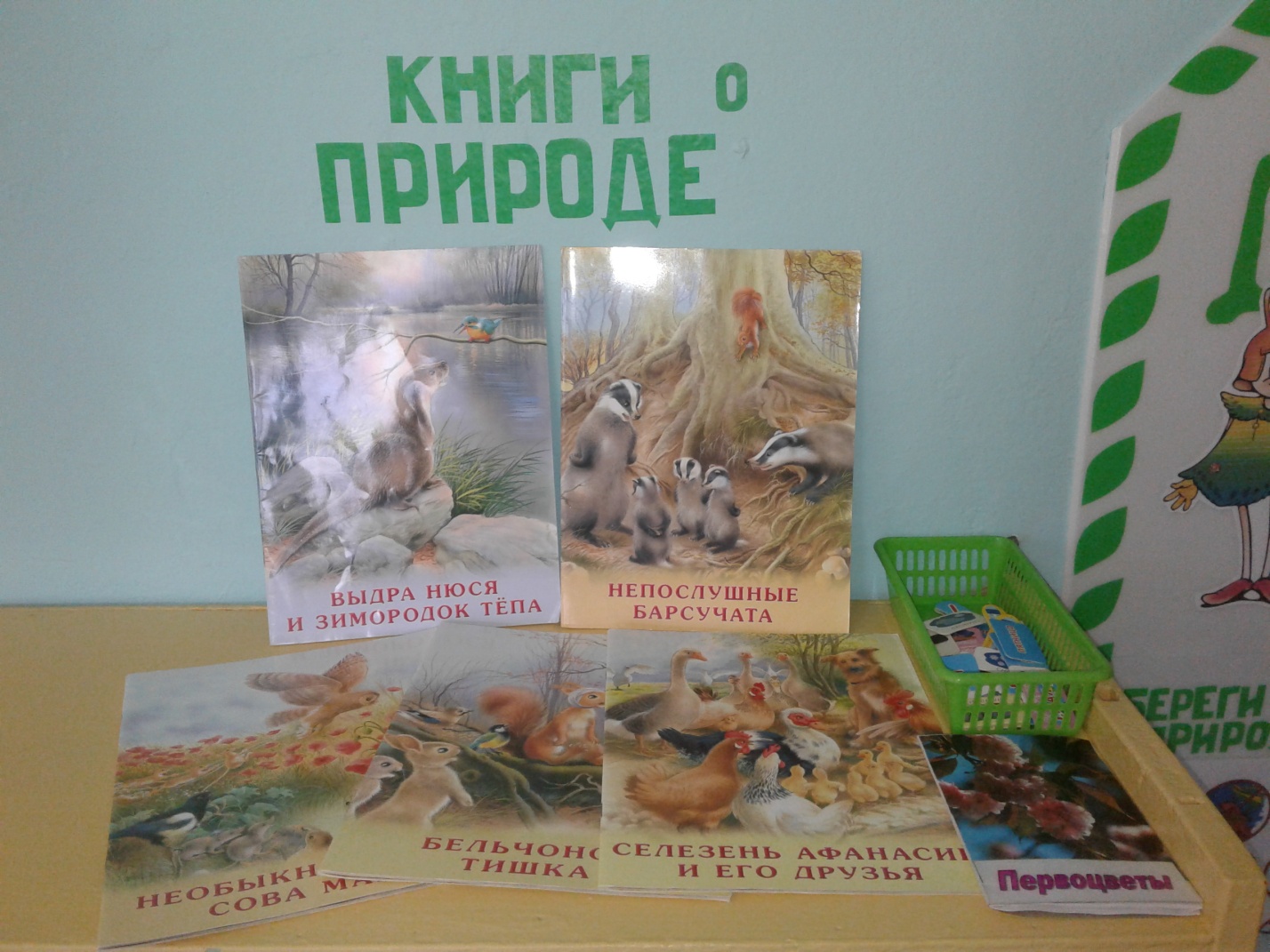 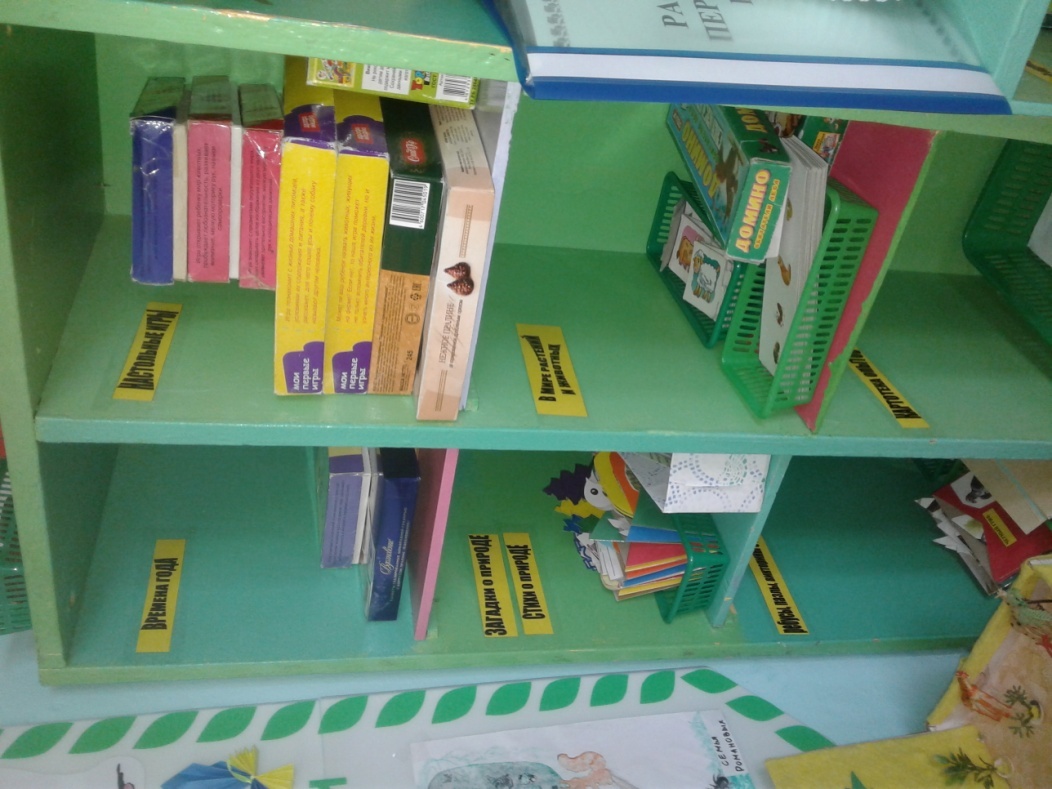 Оформлен уголок «Изучай природу», где расположены энциклопедии, альбом «Растения Пермского края», журналы и книги про природу.
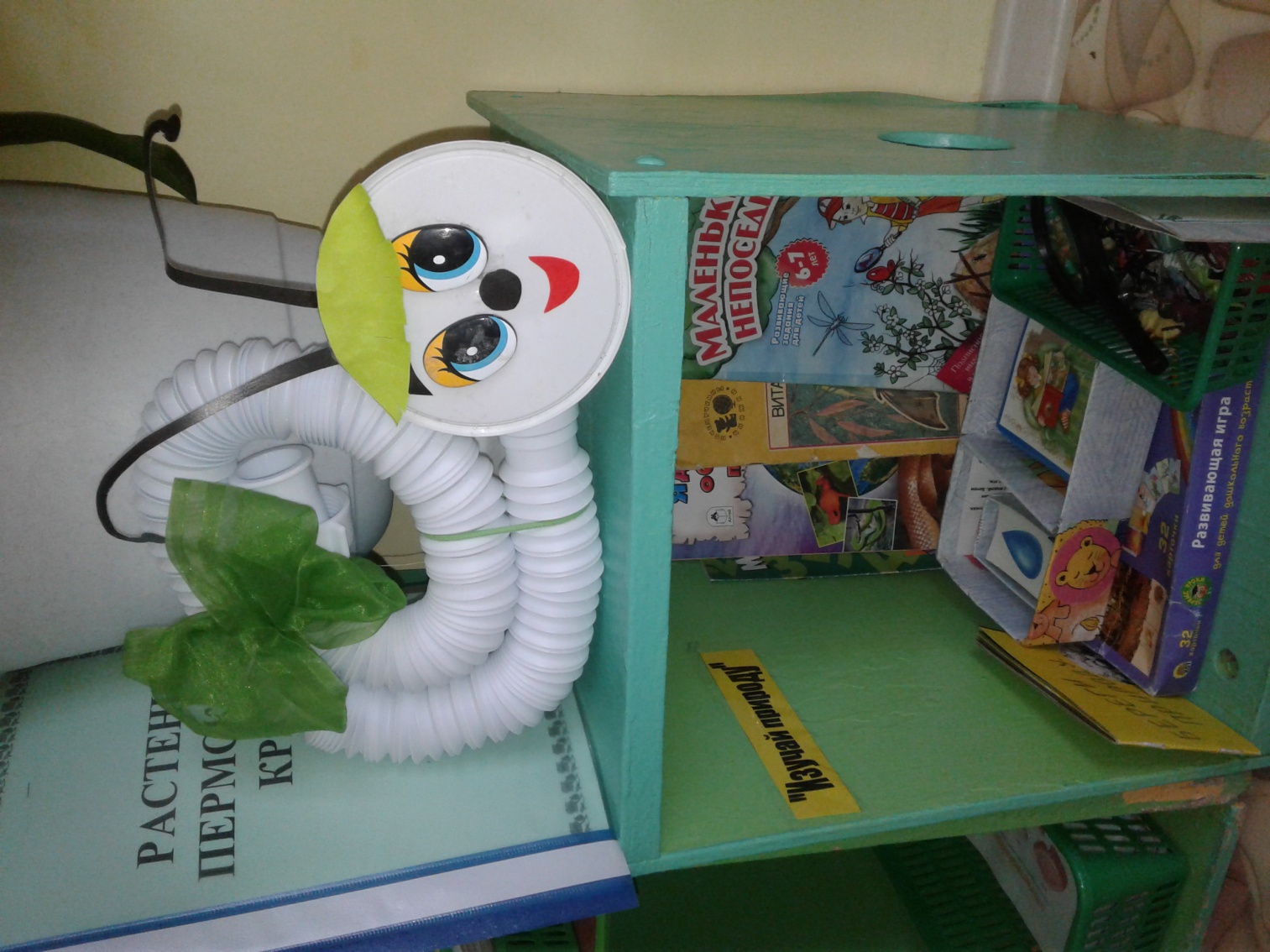 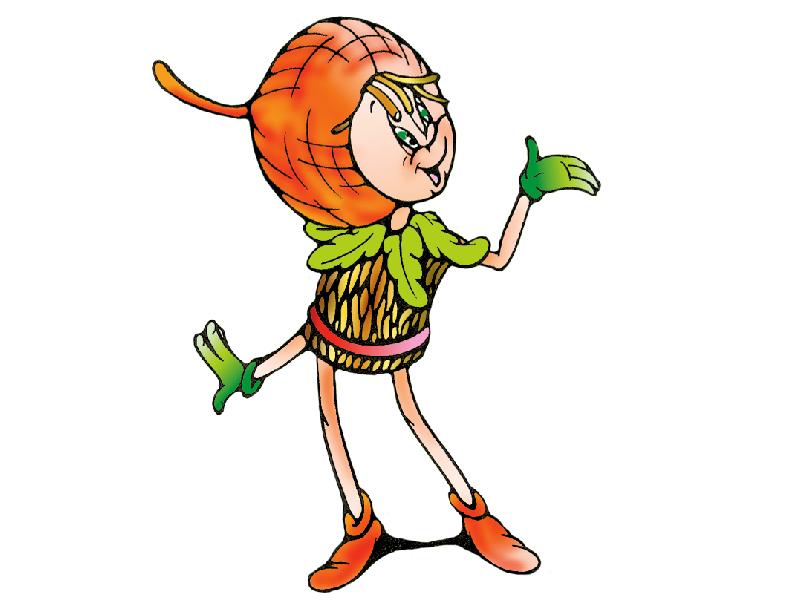 В уголке экспериментальной деятельности находится постоянная выставка предметов (ракушек, камней, шишек,    семян, листьев, плодов растений), оборудовано место для хранения приборов и материалов (природного, бросового, неструктурированного).
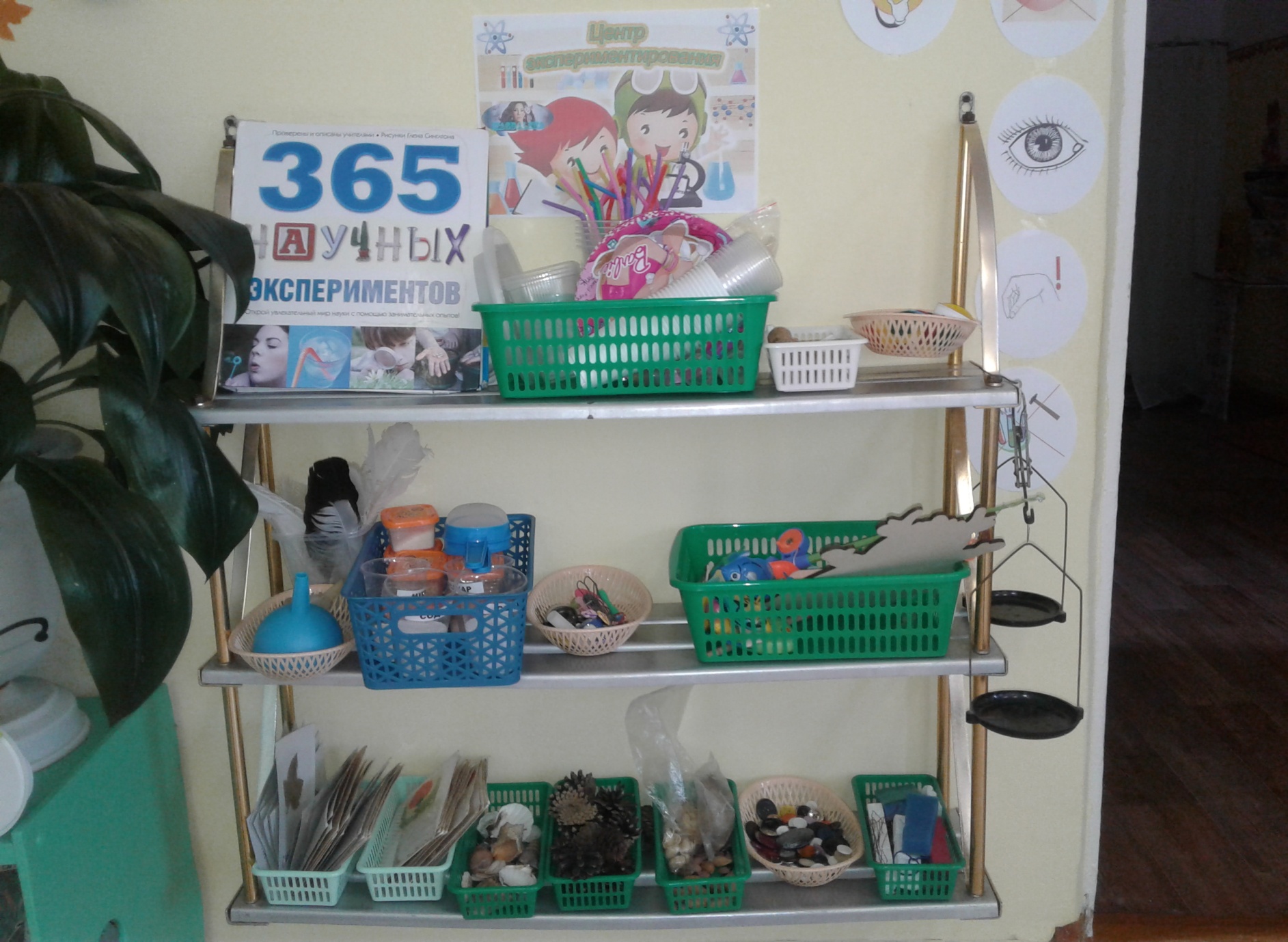 Огород на окне в группе - это яркий, творчески оформленный уголок притягивающий внимание детей, побуждающий окунуться в мир природы и чудес.  Ребёнок видит, как формируется растение, усваивает логическую последовательность: семечко, росток, цветок, плод. Учится ухаживать за растениями, выполнять определённые обязанности каждый день, нести ответственность: поливать, рыхлить, собирать. Ведется журнал наблюдений
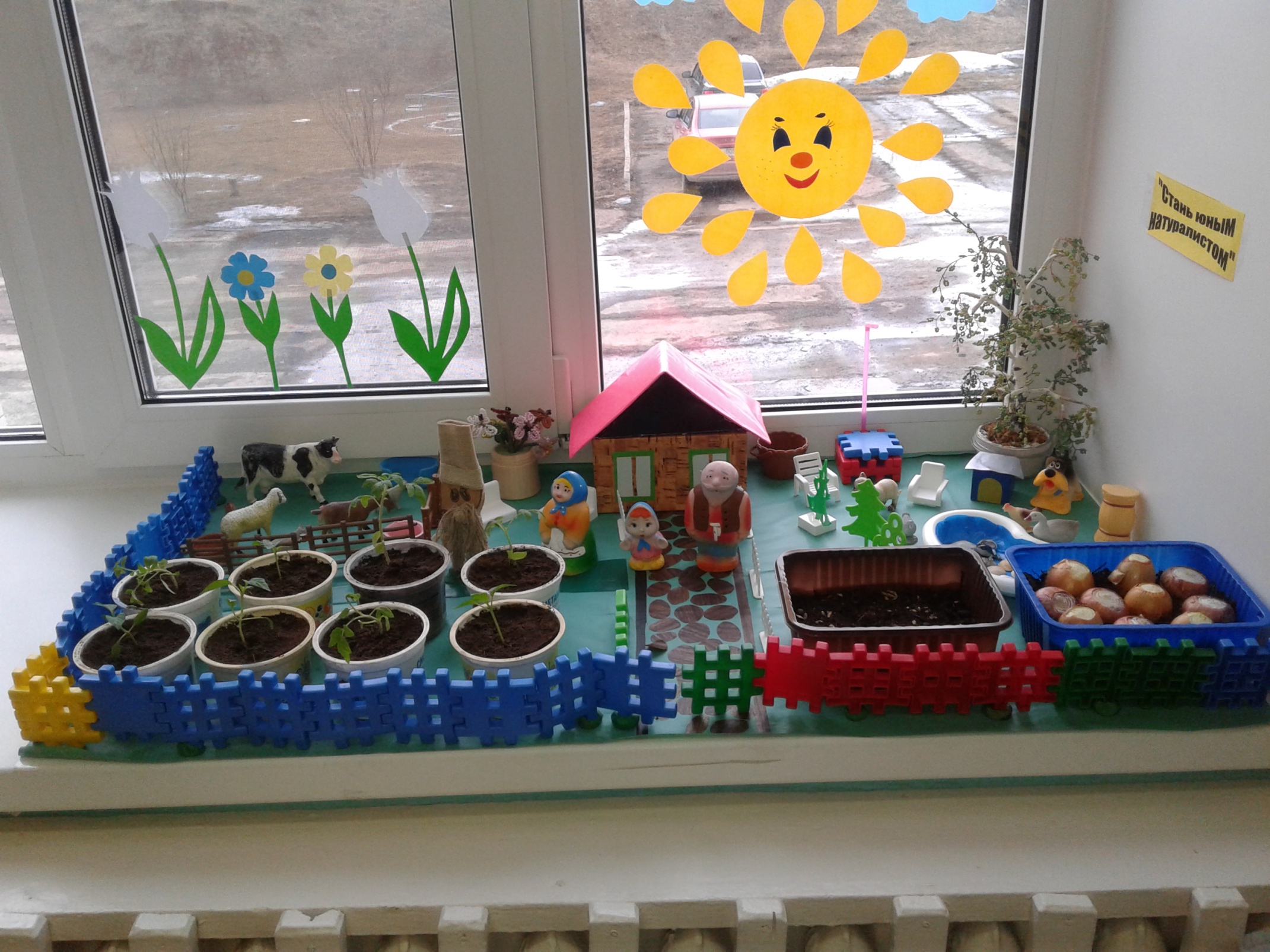